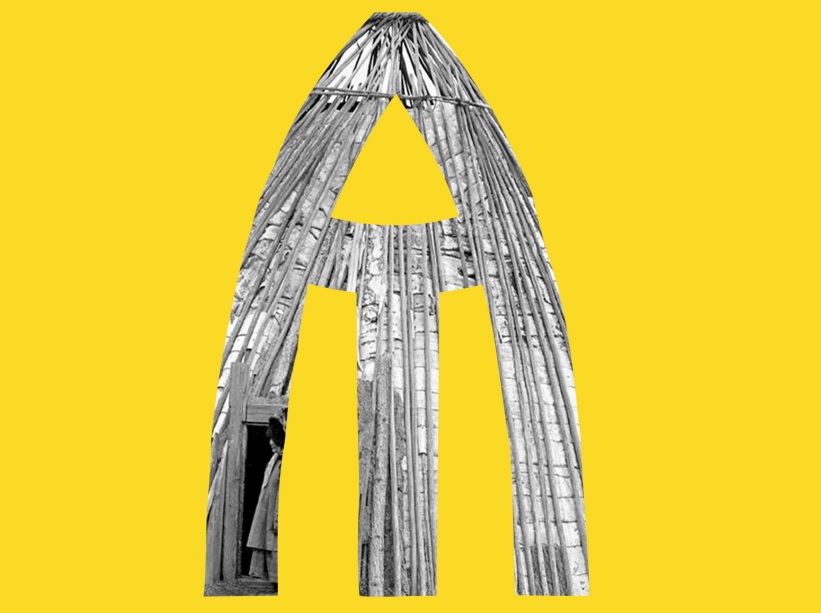 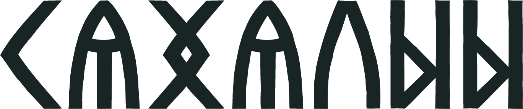 Балысхан сайдыы нөҥүө ийэ тылбытын үйэтитии
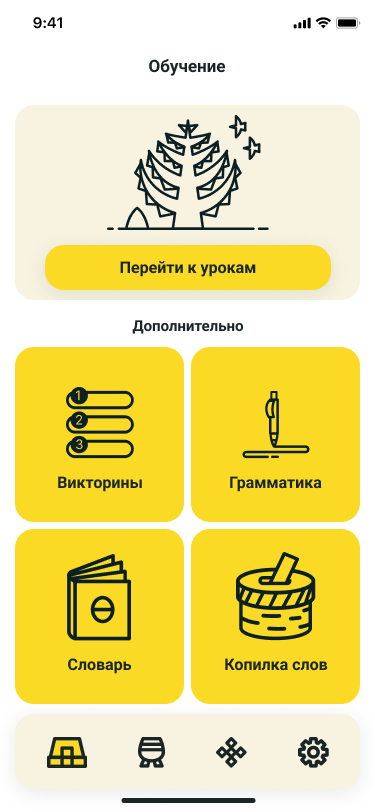 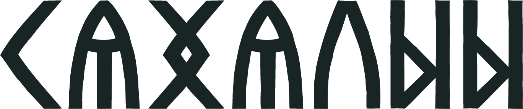 Мобильное приложение по изучению якутского языка
1 этап – для начинающих взрослых и детей от 8-ми лет (Грант Главы РС(Я)

2 этап – для продолжающих взрослых и детей от 8-ми лет (частично Госпрограмма)

3 этап – для детей от 3-х до 7-ми лет
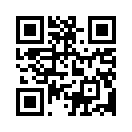 Скачать
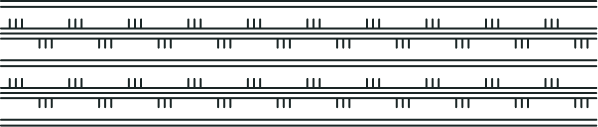 [Speaker Notes: Всего 53% населения Якутии назвали якутский своим языком3.5 тысячи населения]
Интерфейс
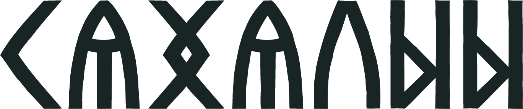 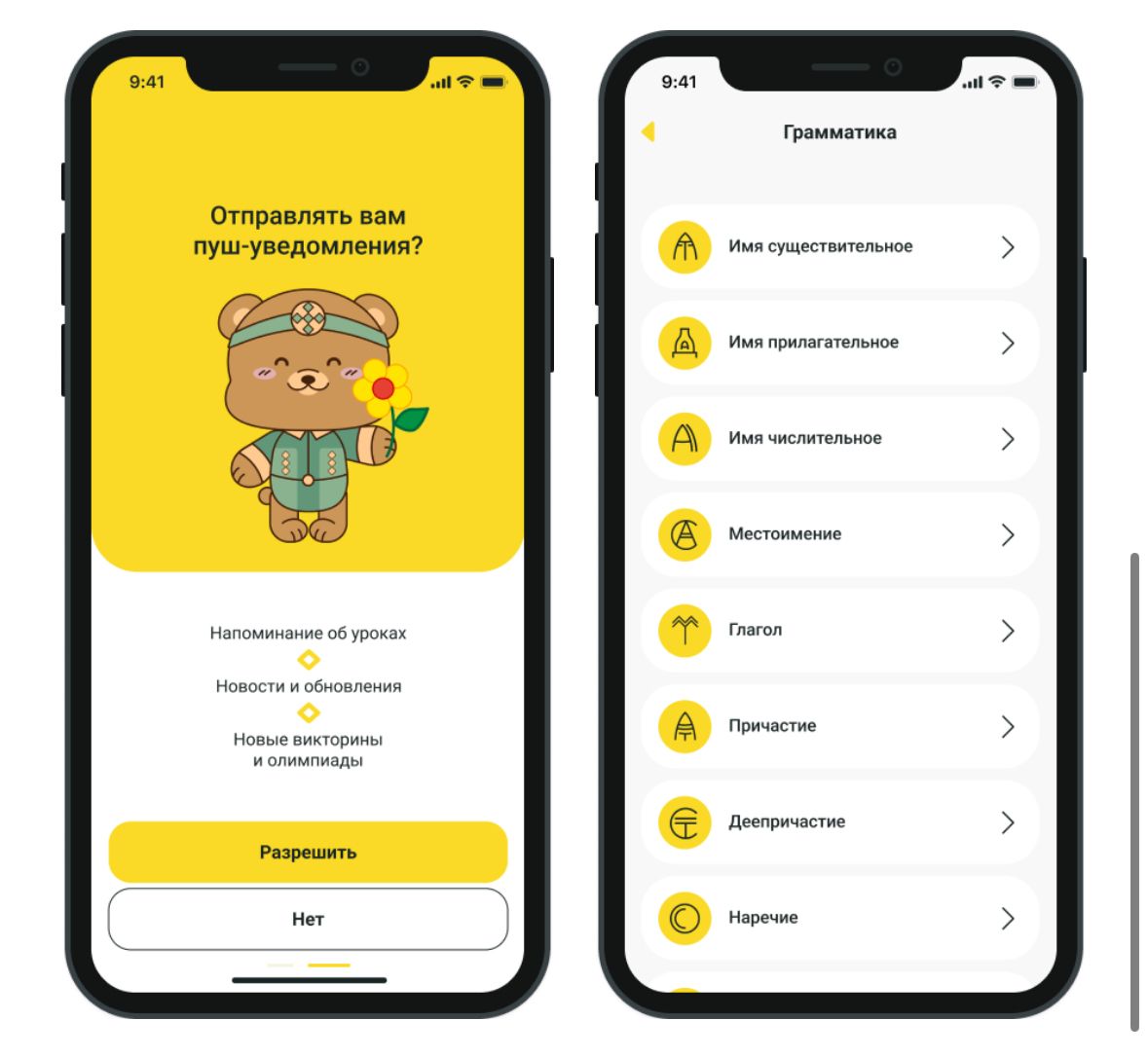 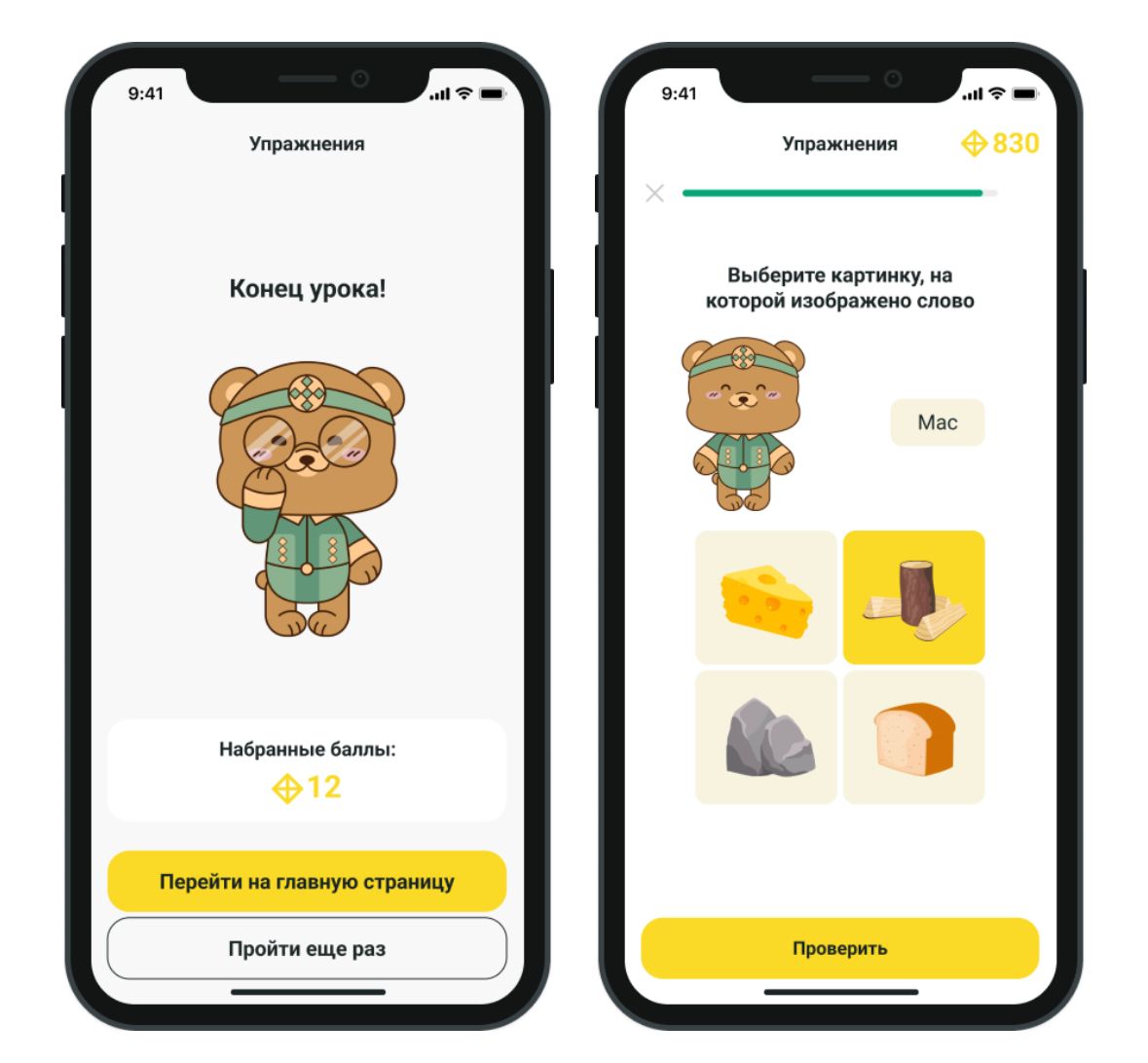 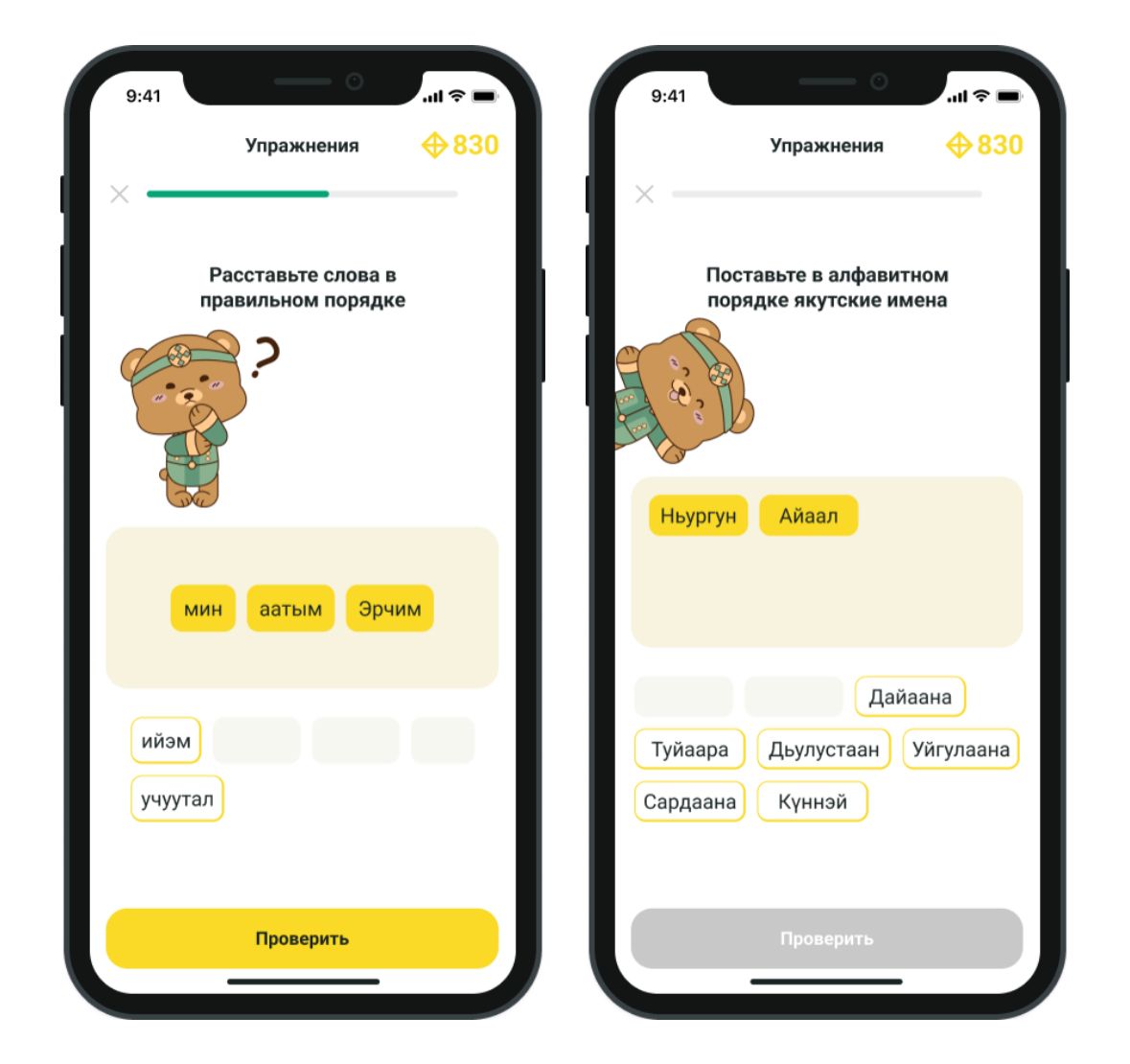 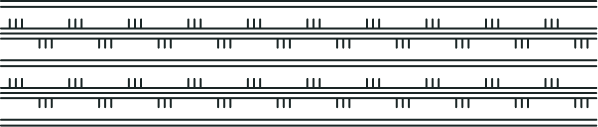 [Speaker Notes: Всего 53% населения Якутии назвали якутский своим языком3.5 тысячи населения]
Интерфейс
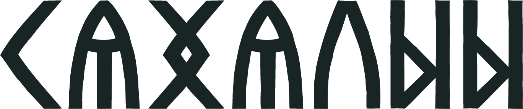 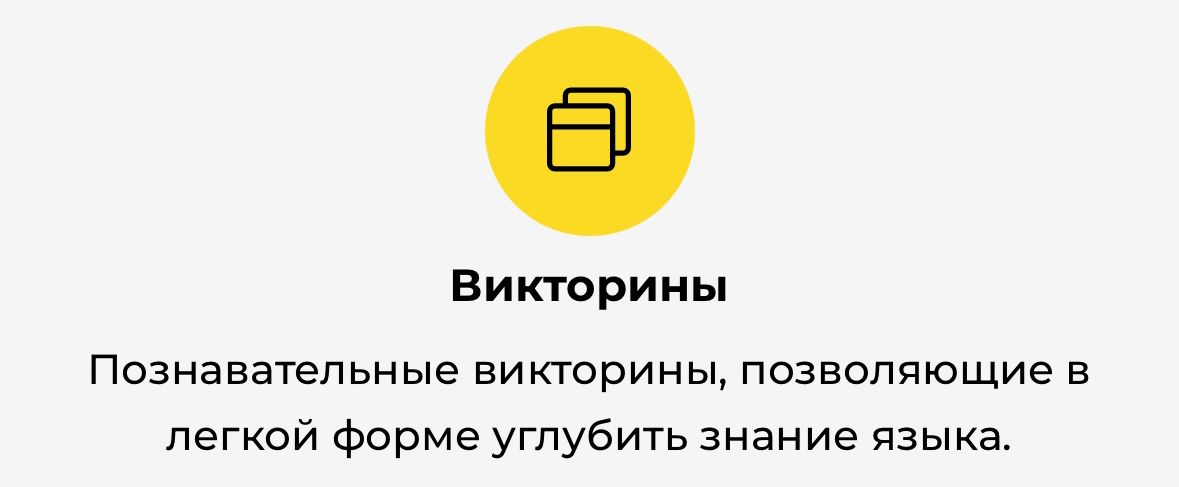 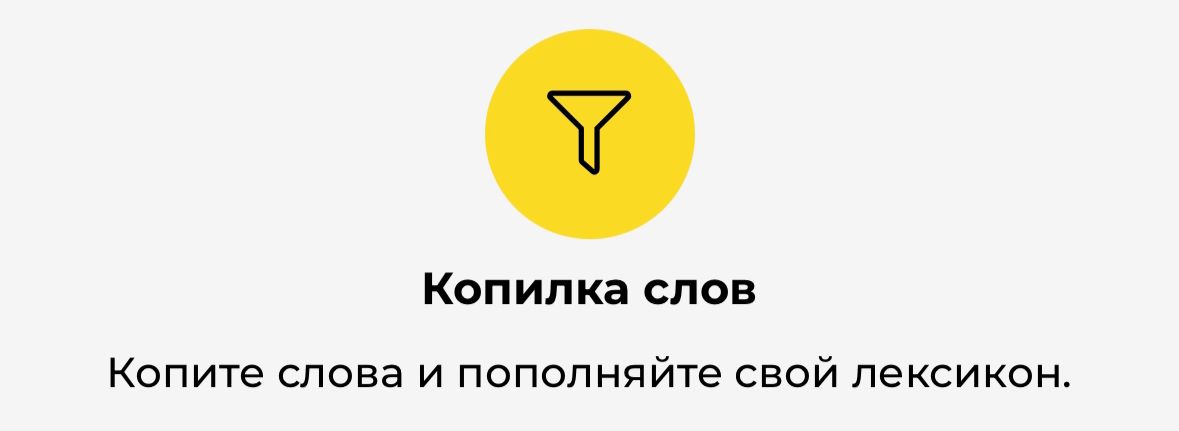 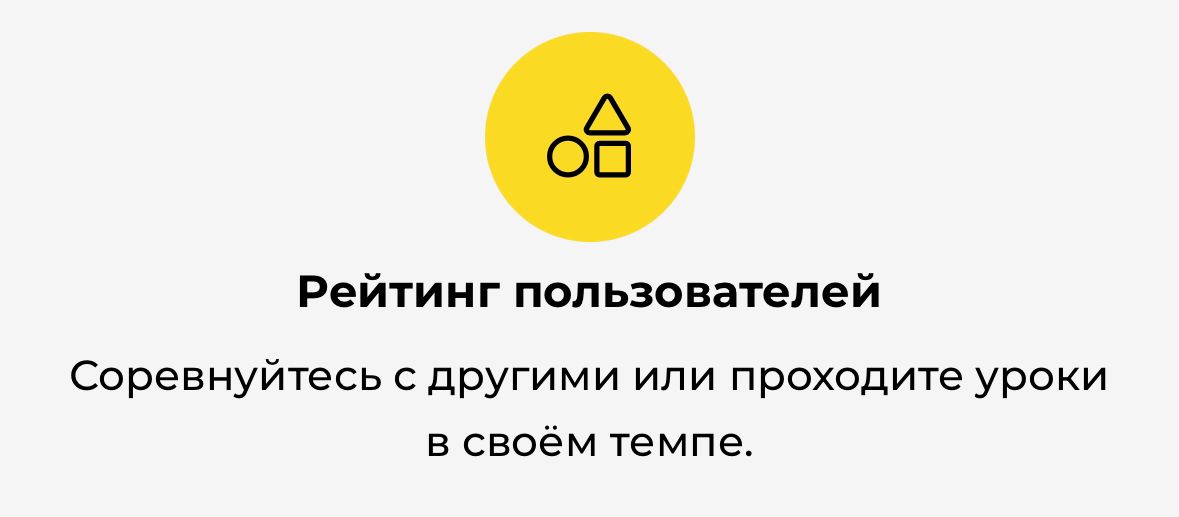 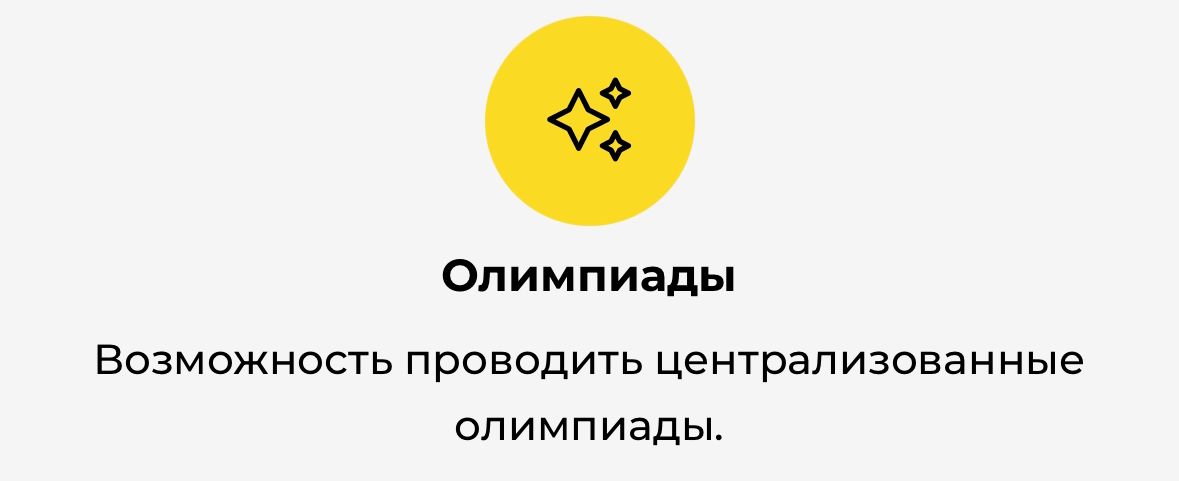 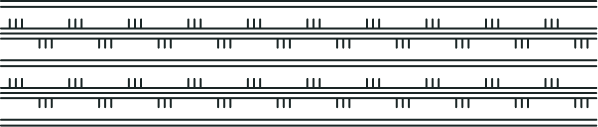 [Speaker Notes: Всего 53% населения Якутии назвали якутский своим языком3.5 тысячи населения]
Үлэлиир бөлөхпүт
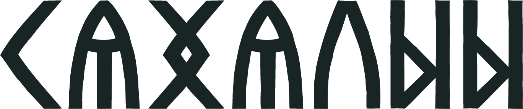 Марианна Федорова, главный методист 
1го этапа
Лилия и Ньургун Бэчигэн - 
авторы и координаторы проекта
Ксения Большакова, контент-менеджер
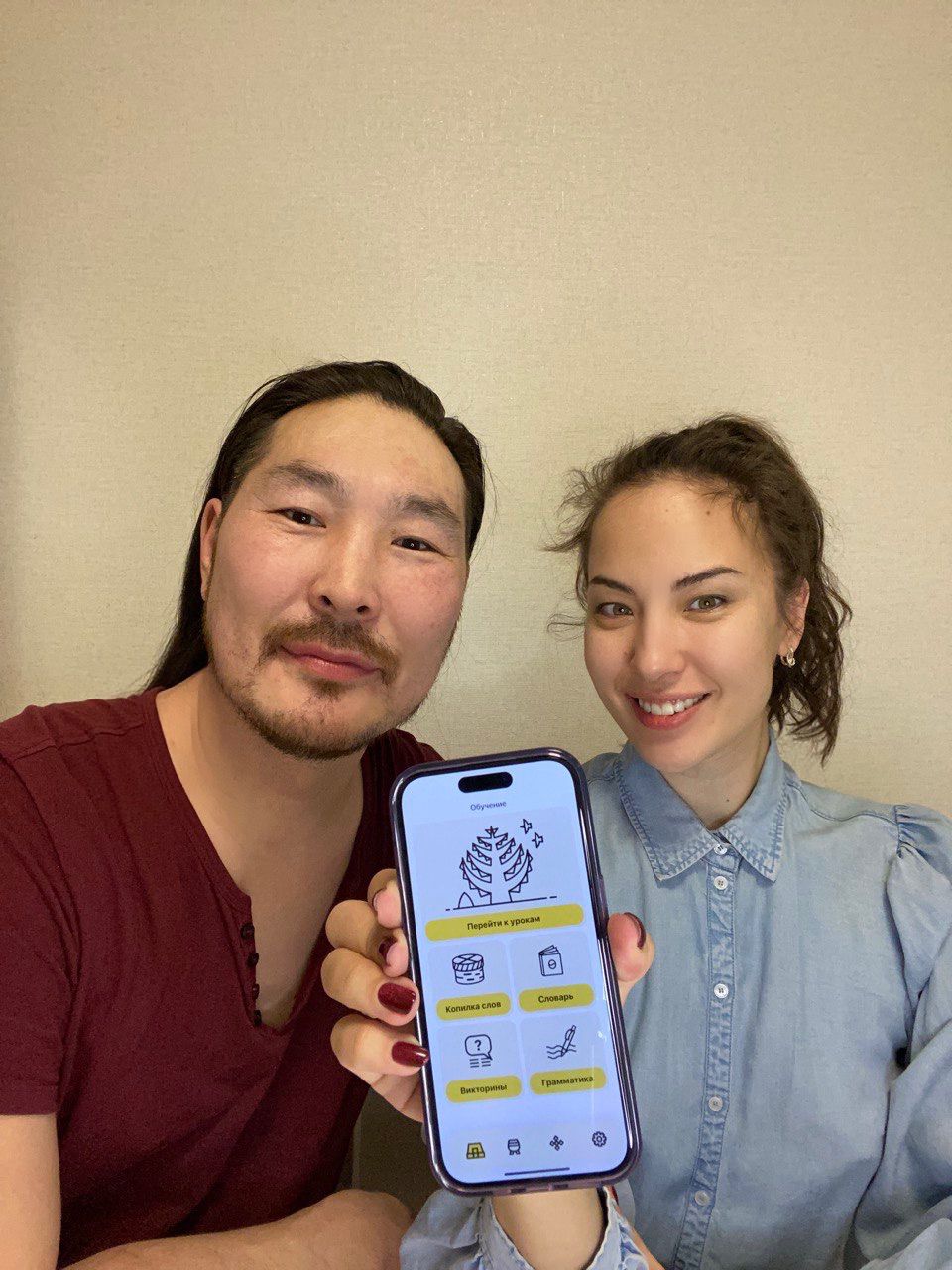 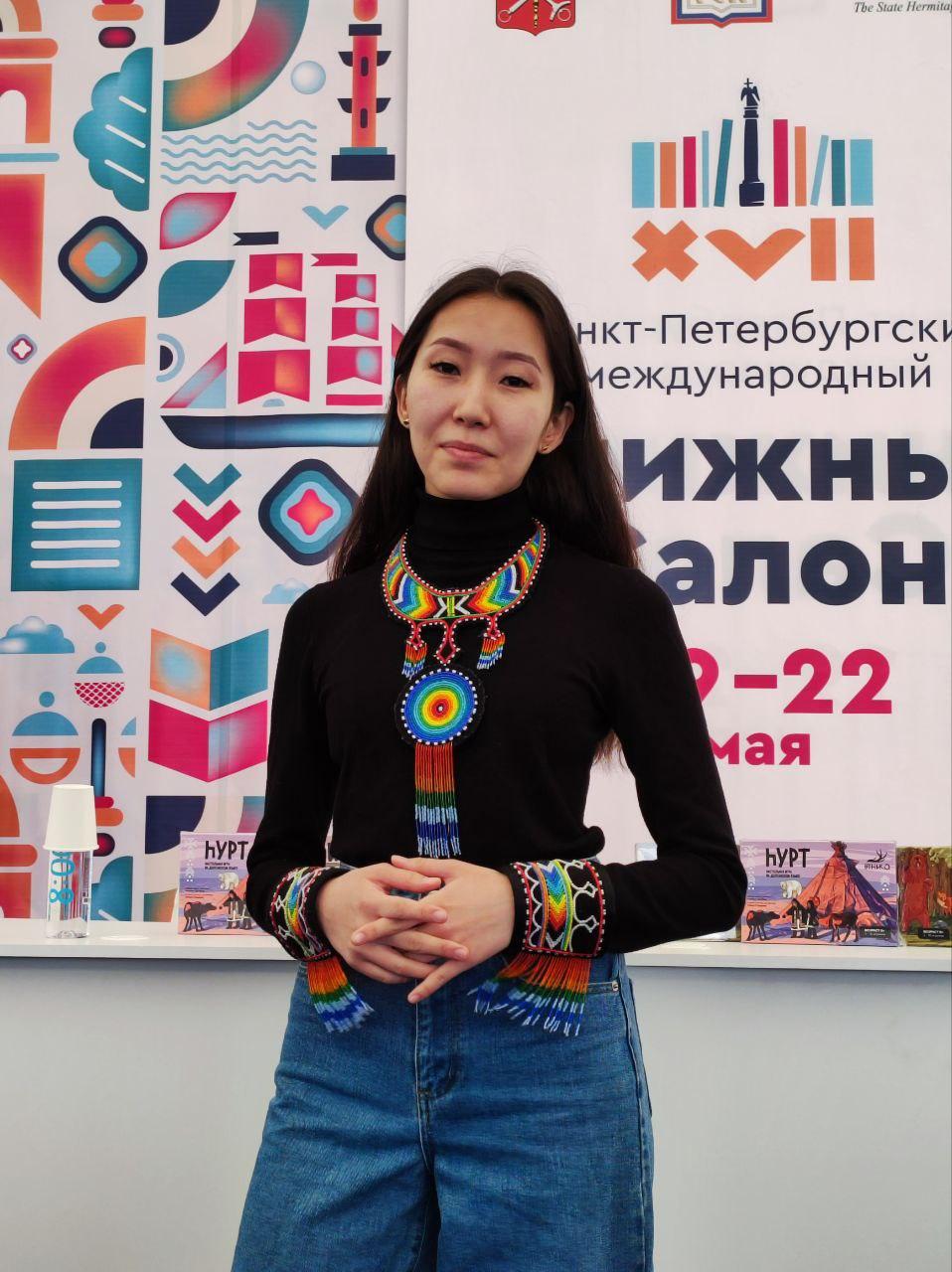 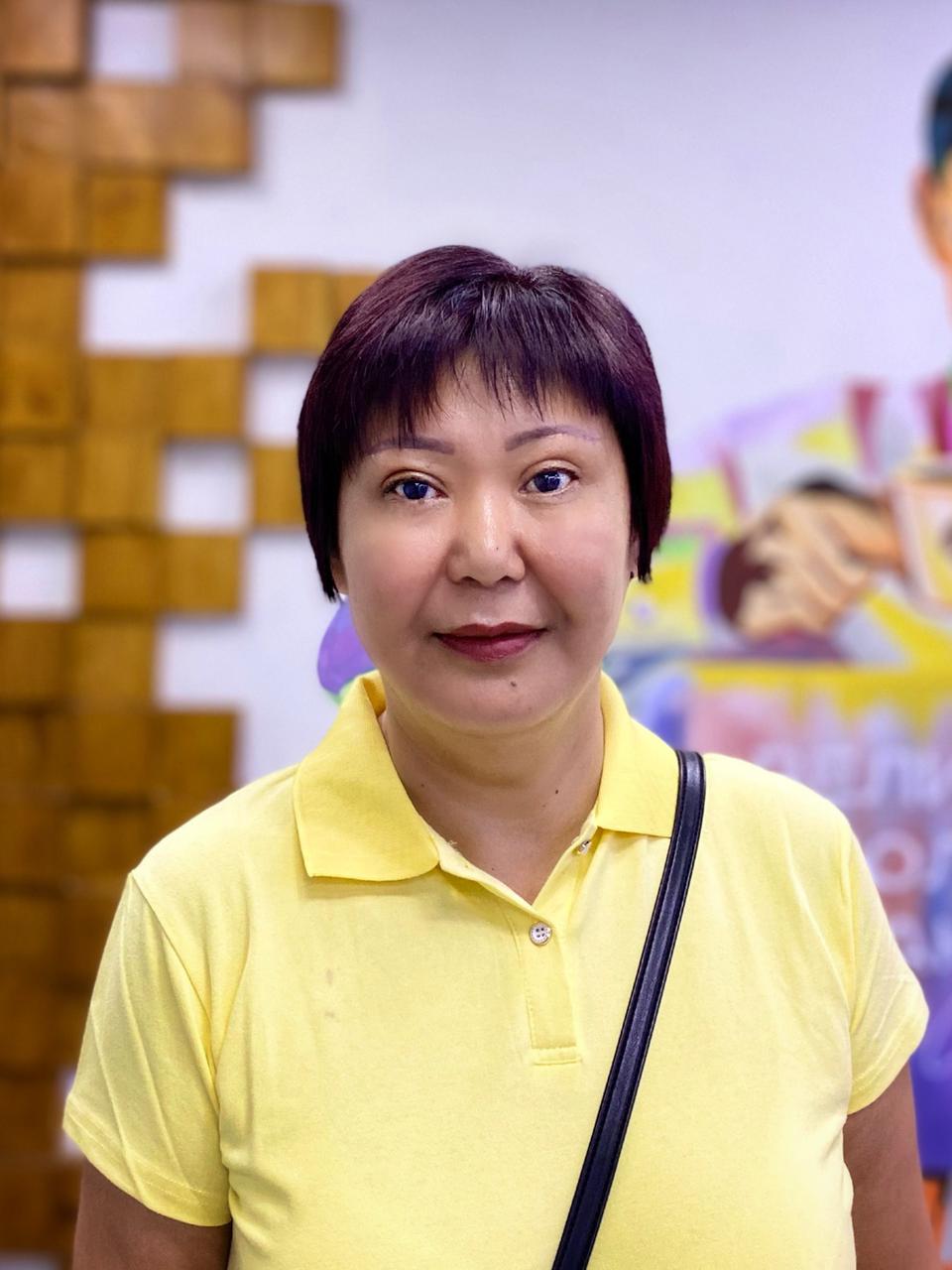 Сардаана Осипова- ведущая соцсетей, PR
Яна Колодезникова, продакт-менеджер
Лена Шишигина, методист 1го этапа
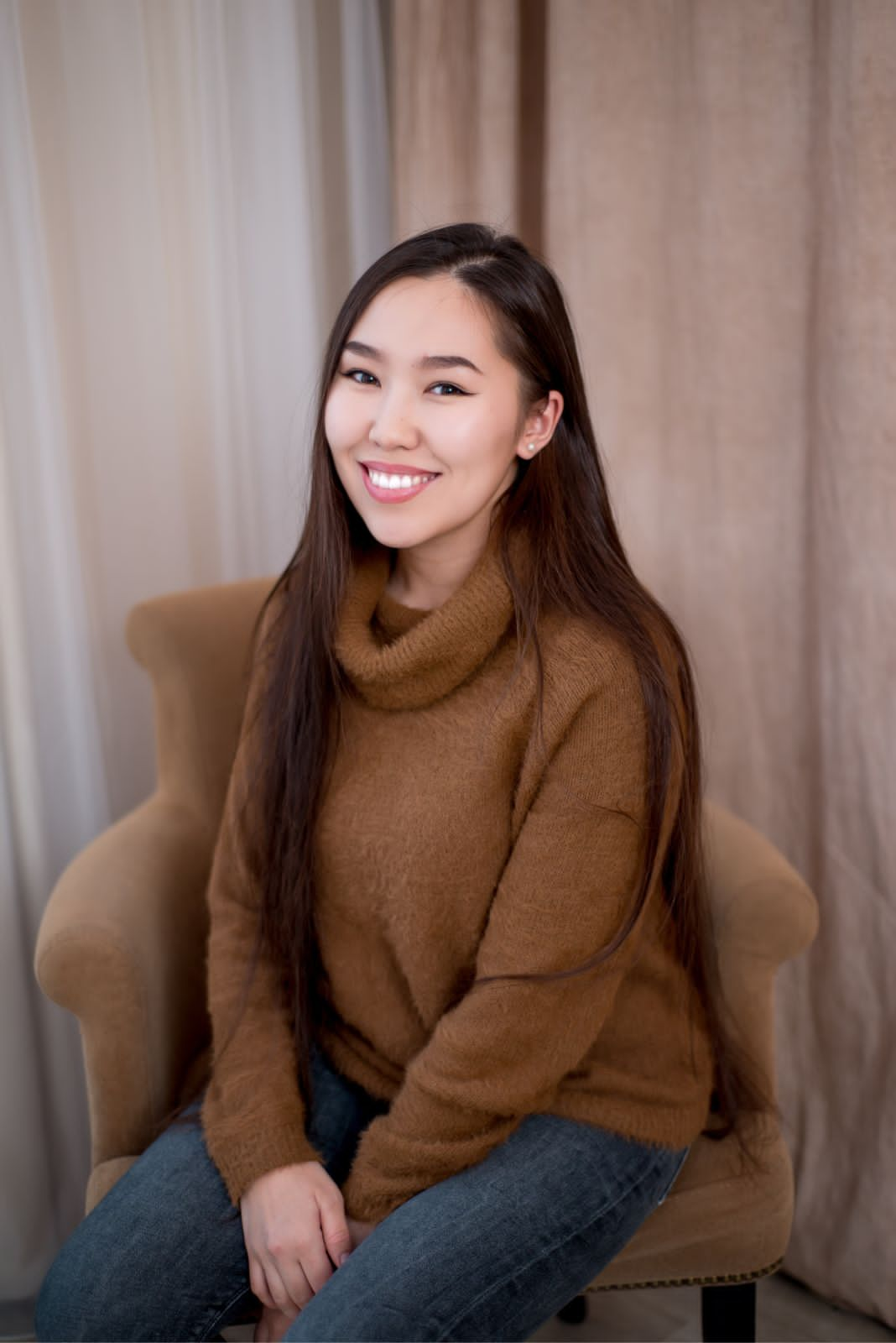 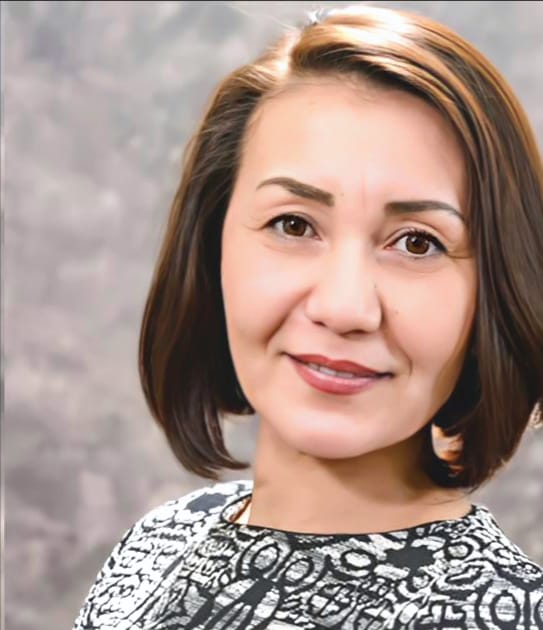 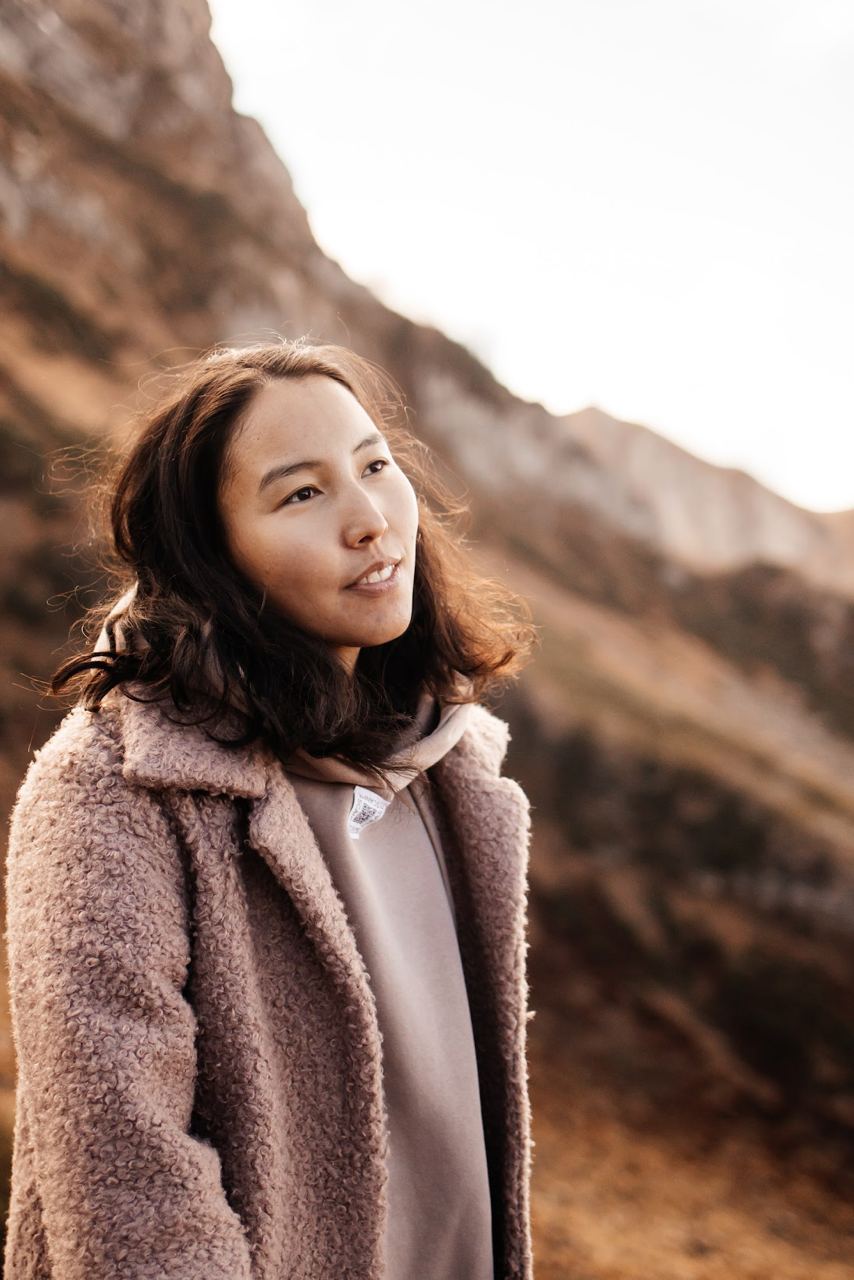 Ульяна Плотникова, главный методист 
2го этапа
Кюннэй Никифорова, UX-дизайнер
Анна Прудецкая, UX-копирайтер, редактор
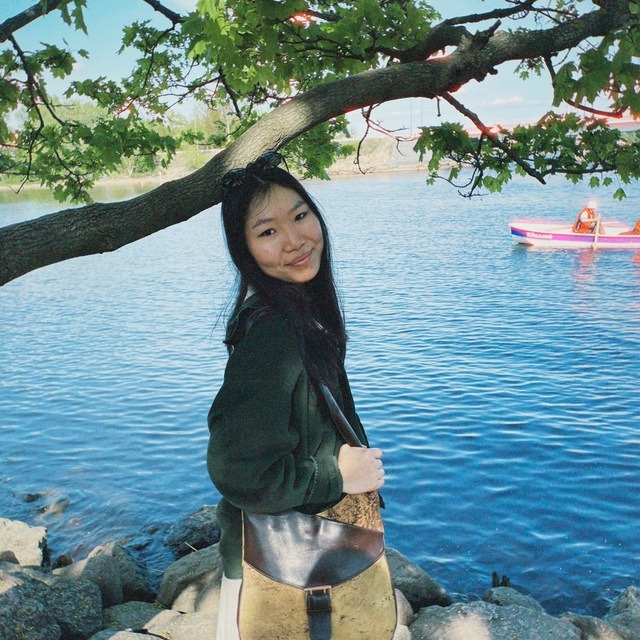 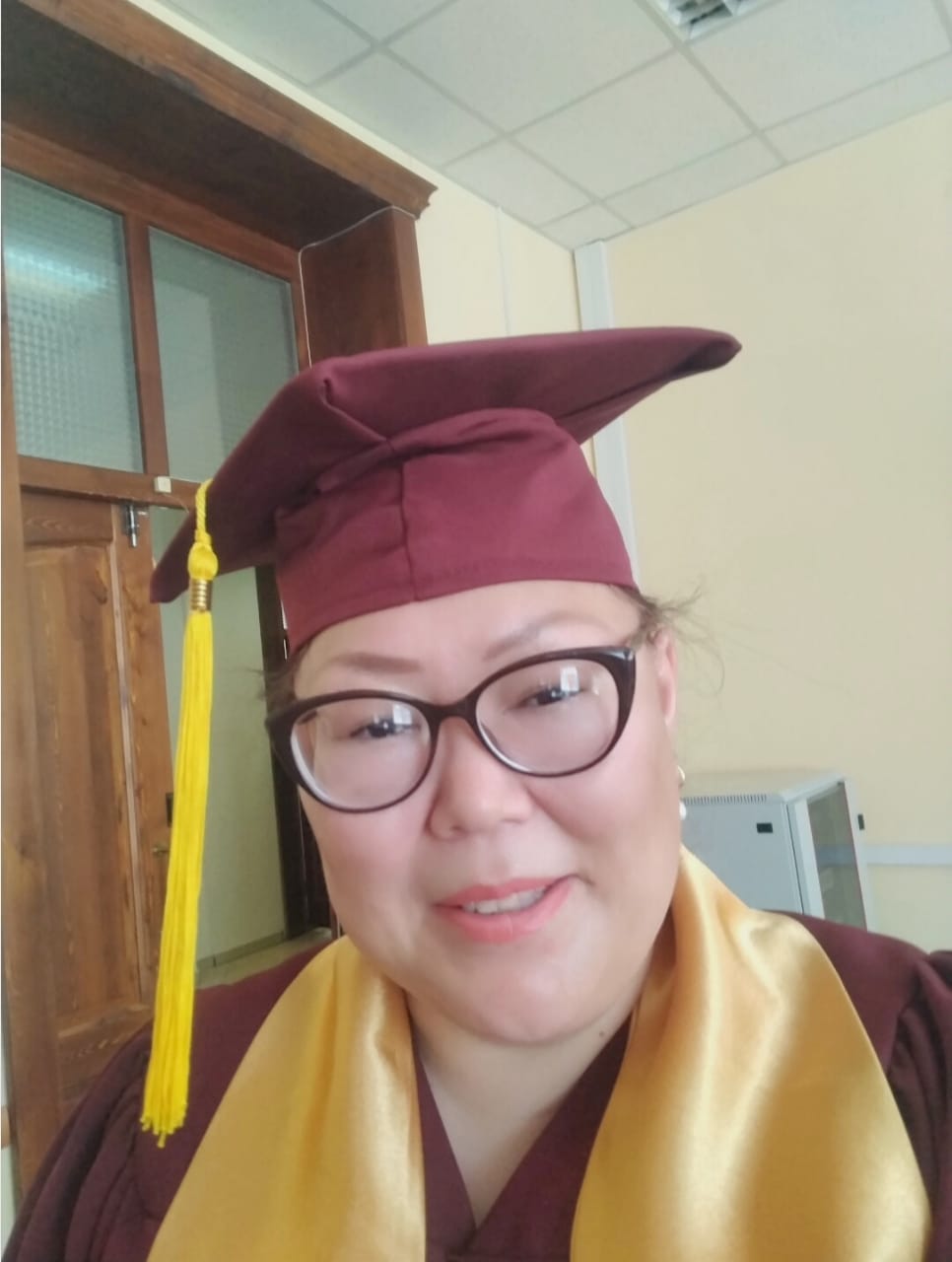 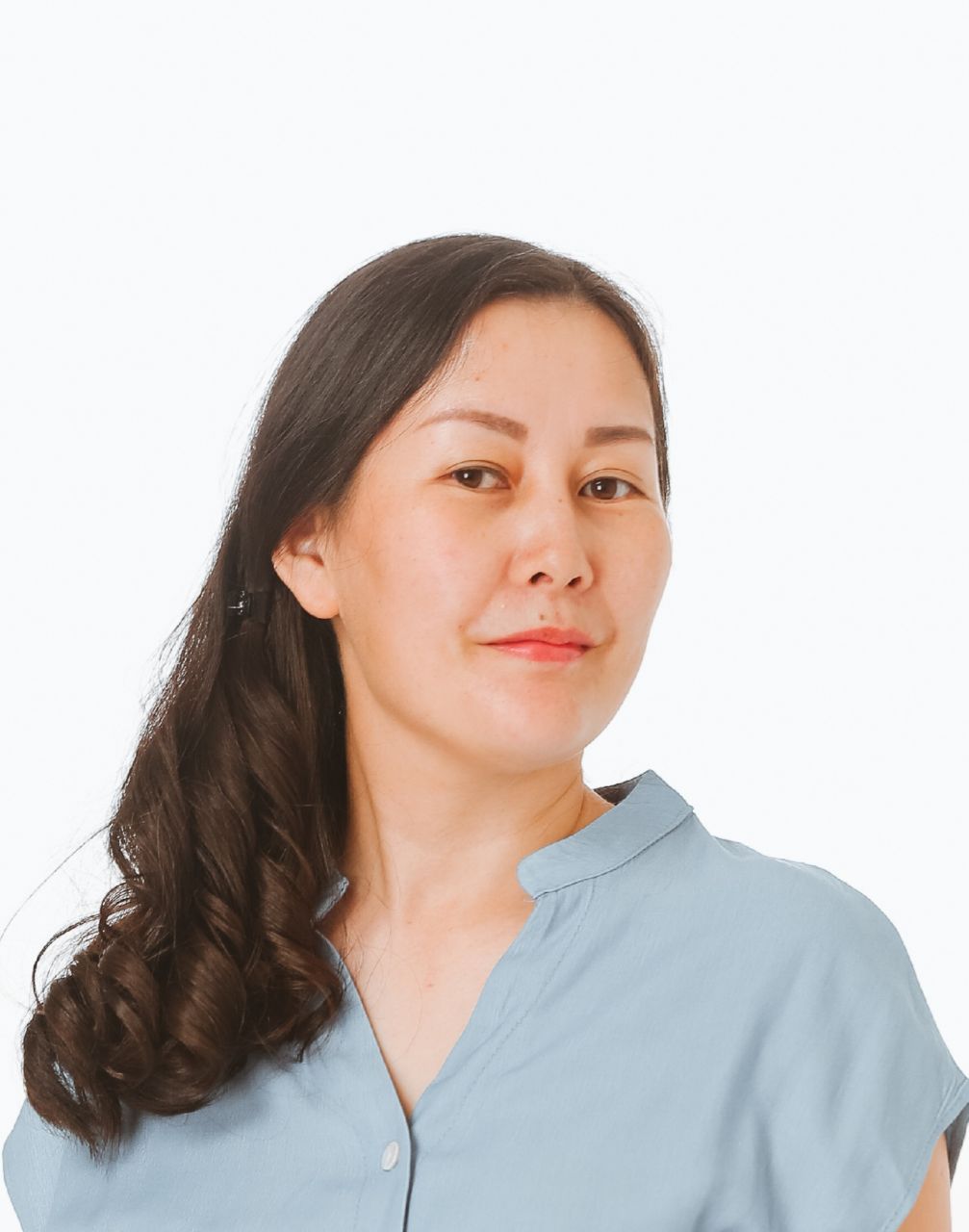 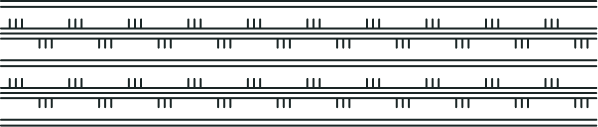 Просим пройти опрос
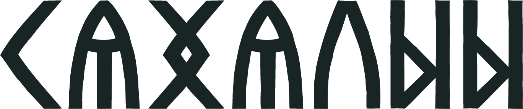 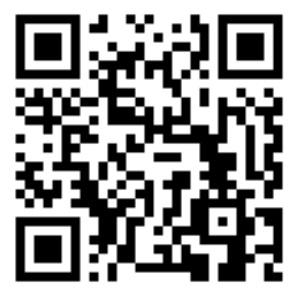 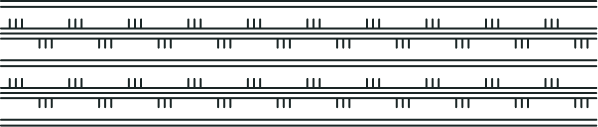 [Speaker Notes: Всего 53% населения Якутии назвали якутский своим языком3.5 тысячи населения]
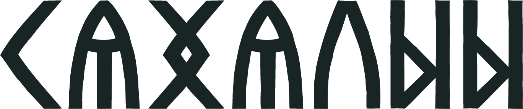 Наши контакты:
#сахалыыприложение
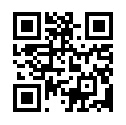 Лилия Бэчигэн +7(985)858-72-48,  Ньургун Бэчигэн +7(924)175-71-54,  sakhalyy_app@mail.ru 
sakhalyy.com
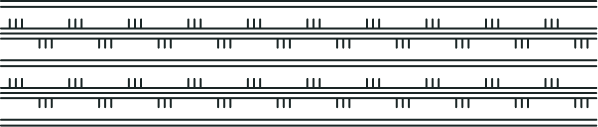